107學年度親職座談
實習處業務報告
日期：107.10.6
職業教育目標與實習處組織編制
本校實習處工作重點主要在落實工業職業教育目標，充實學生專業知能，培養正確勤奮務實的工作態度，加強職業安全衛生教育，輔導學生就業，依學生性向、興趣、能力及人格特質，輔導其就業或繼續升學之目標。 
實習處轄下設有實習主任、實習組長、電子科主任、資訊科主任、技士、技佐各一人，共六位教職員分司各組、科業務工作。
工作重點：實習教學
1.落實各科實習技能教育，傳授知識及技能，並重視職業道德教育。
 2.加強實習安全衛生教育，營造安全衛生的學習環境。
 3.因應新課程實施，規範實習課程，進行設備整合，發展學校特色。
 4.配合國家證照制度之推動，鼓勵並指導學生參加技能檢定。 
 5.辦理校外參觀活動，使學生認識產業現況，增加對所學與產業相關性的瞭解。
 6.辦理學生實習作品成果展，落實各科教學品質的提昇，彙集教師與學生之教學  成果，並藉實習成果展，使學生重視平時技能學習，提升技術水準。
 7.申辦國教署各項計畫，如:業師協同教學、職場體驗、提升學生實習能力等。
工作重點：就業輔導
1.辦理技能檢定工作，加強檢定學術科輔導，提高通過率。
 2.辦理應屆畢業生升學就業意願調查、輔導就業並追蹤輔導。
 3.辦理建立正確職業道德觀念與工業安全衛生教育宣導比賽。
 4.辦理「教師赴企業界研習」活動。
各科技能檢定及技藝競賽規劃
各項成果報告
技能檢定成果：乙級、丙級檢定及格統計
技藝競賽成果：主辦單位教育部，每年11月下旬辦理
專題及創意競賽成果：主辦單位教育部，每年3月下旬辦理
其他競賽成果：科展其他競賽
小論文參賽成果：主辦單位教育部，每年3月底及11中旬辦理
技能檢定成果:乙級檢定及格統計表
技能檢定成果:丙級檢定及格統計表
技藝競賽成果主辦單位教育部，每年11月下旬辦理
專題及創意競賽成果主辦單位教育部，每年3月下旬辦理
其他競賽成果
工程技術類：106學年度小論文參賽成果主辦單位教育部，每年3月底及11中旬辦理
工程技術類：105學年度小論文參賽成果主辦單位教育部，每年3月底及11中旬辦理
近三年科技校院高職繁星計畫錄取校系名單
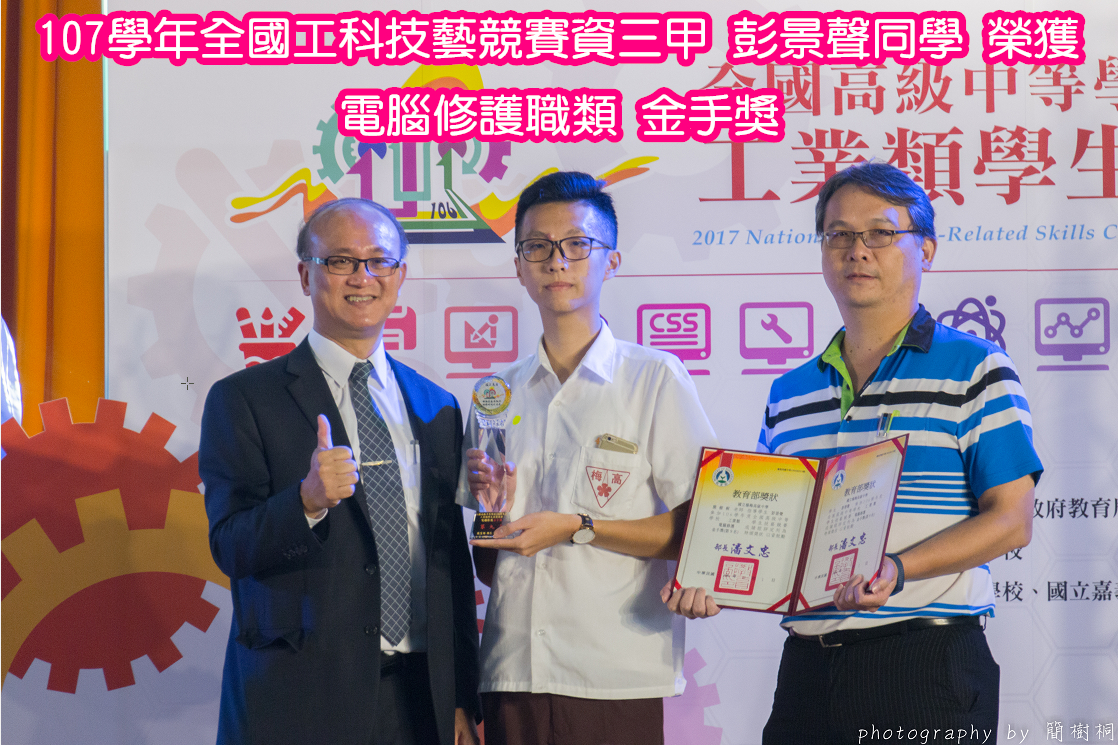 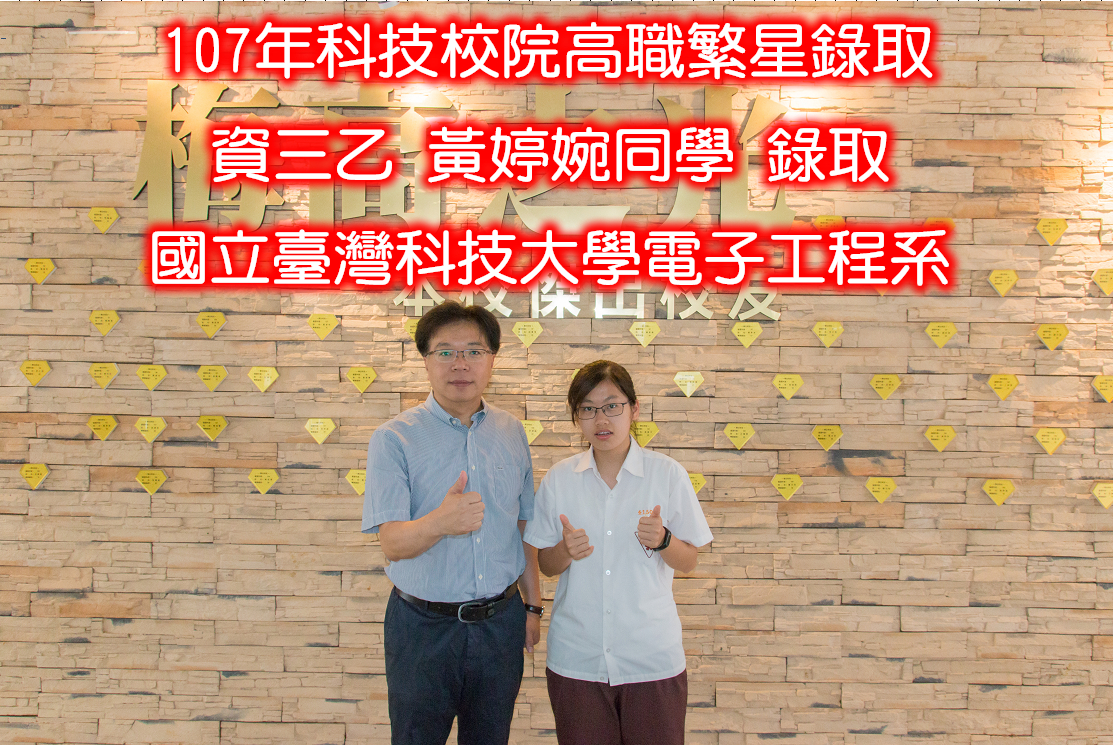 各項成果呈現
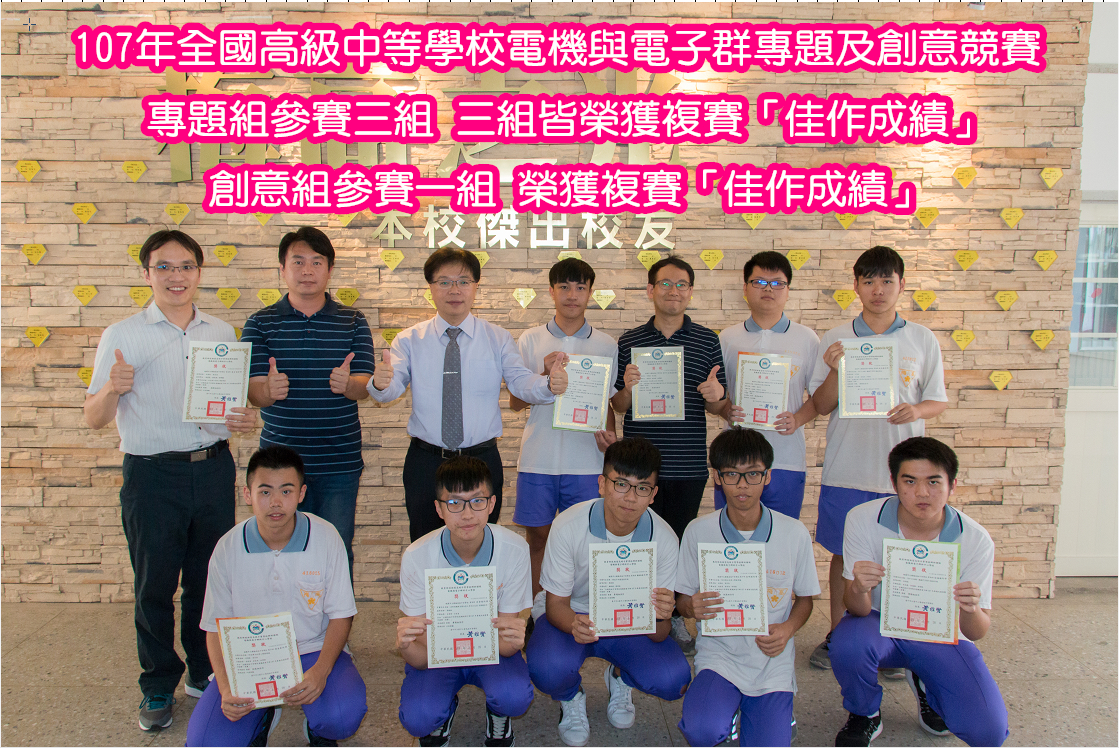 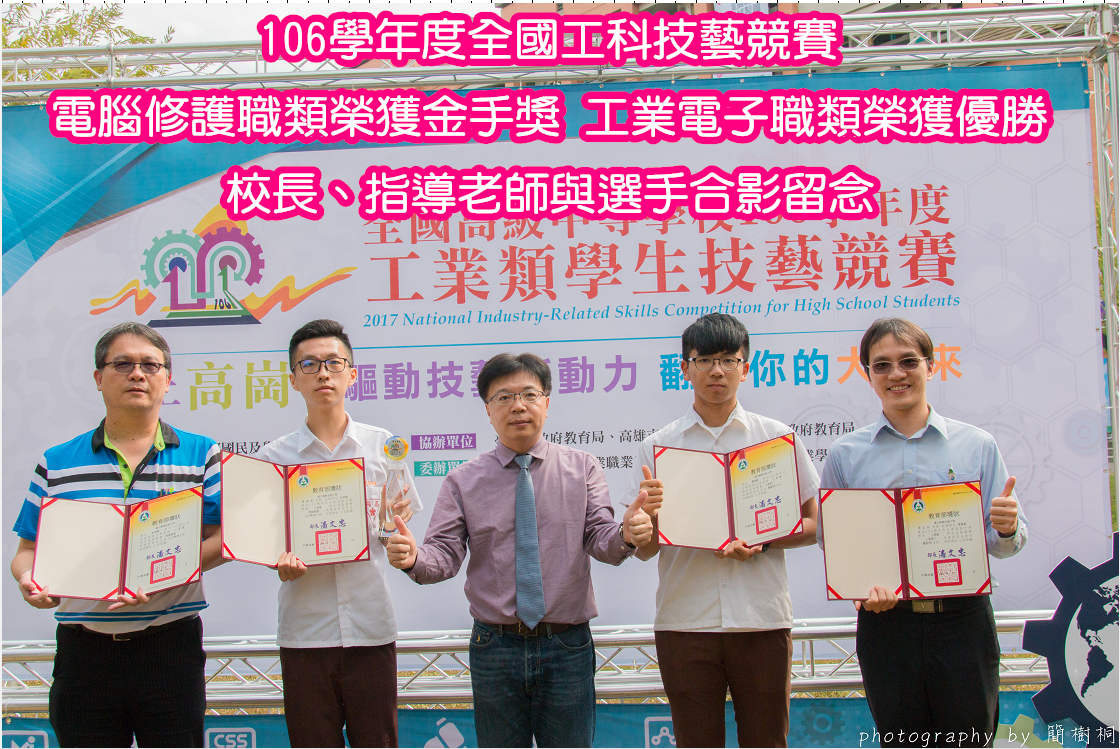